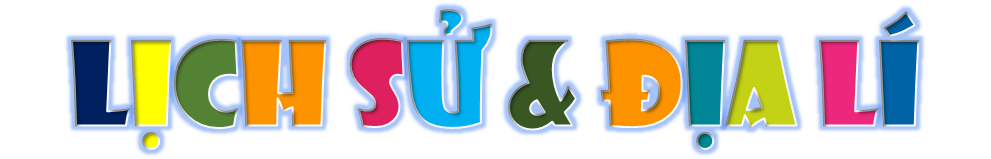 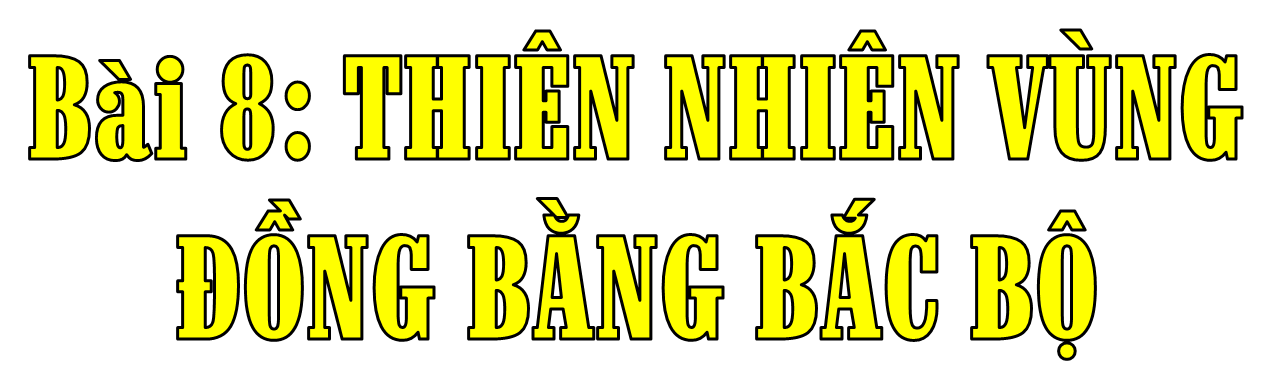 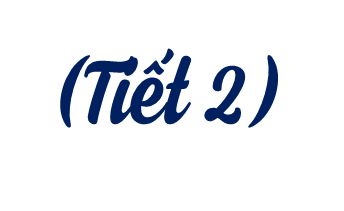 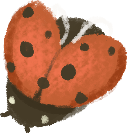 [Speaker Notes: Hương Thảo – Zalo 0972.115.126. Các nick khác đều là giả mạo]
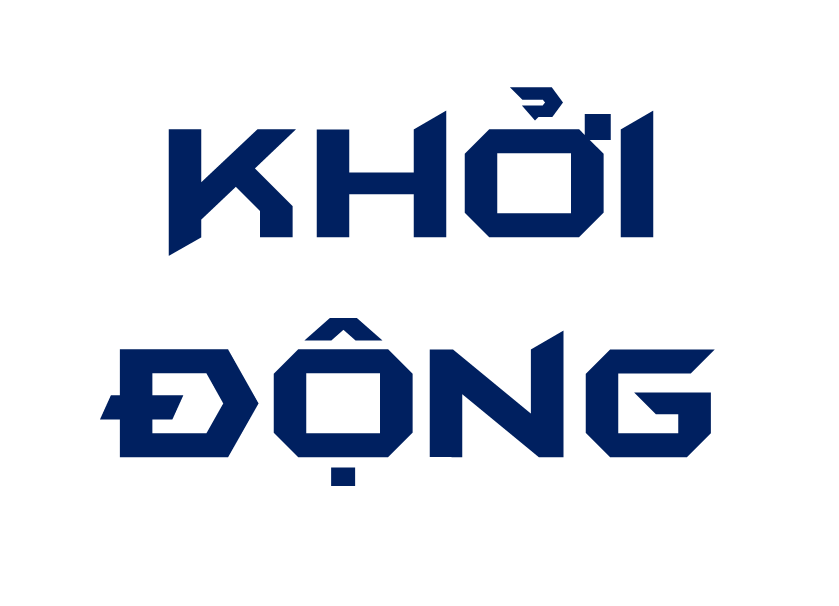 Theo em, đây là bài hát của vùng nào?
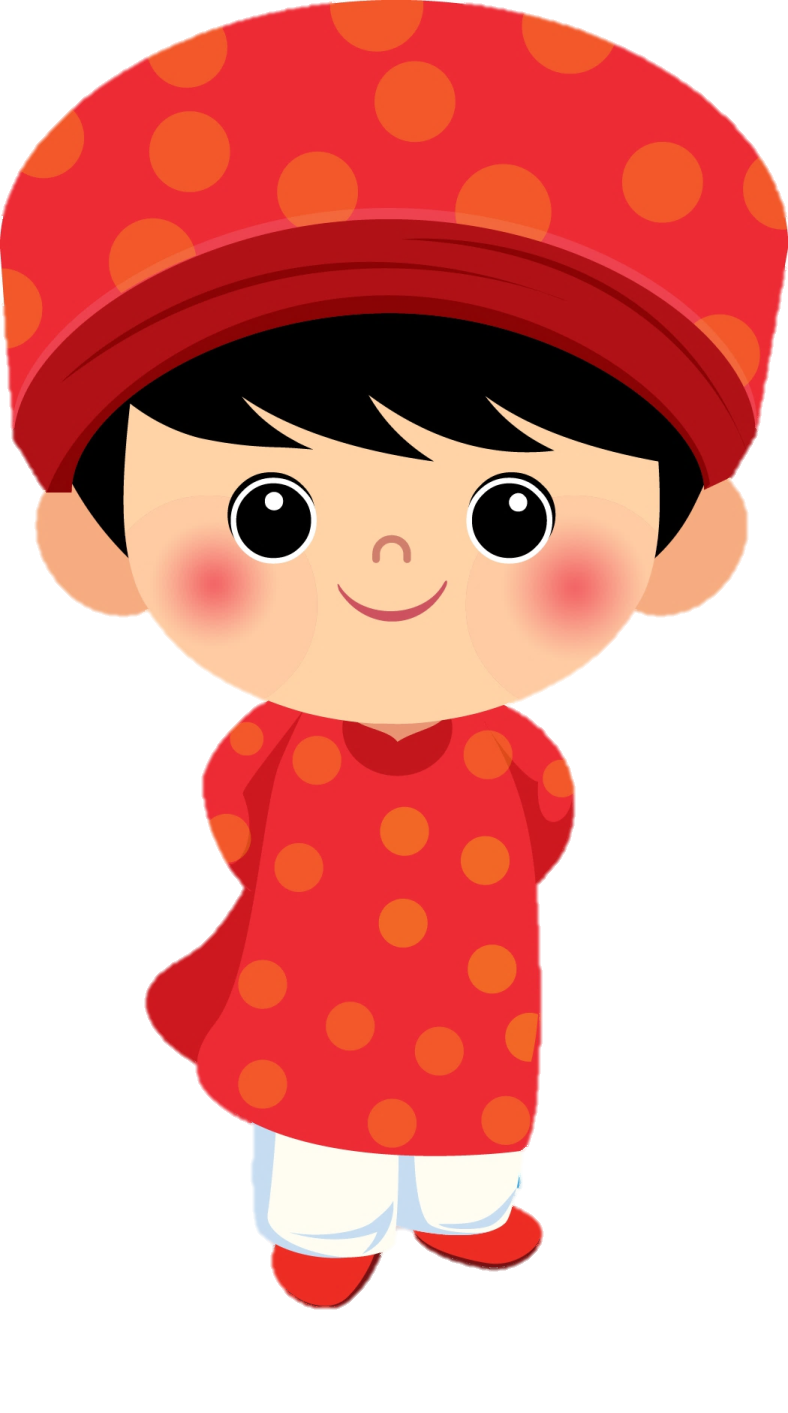 Vùng đồng bằng Bắc Bộ có địa hình như thế nào?
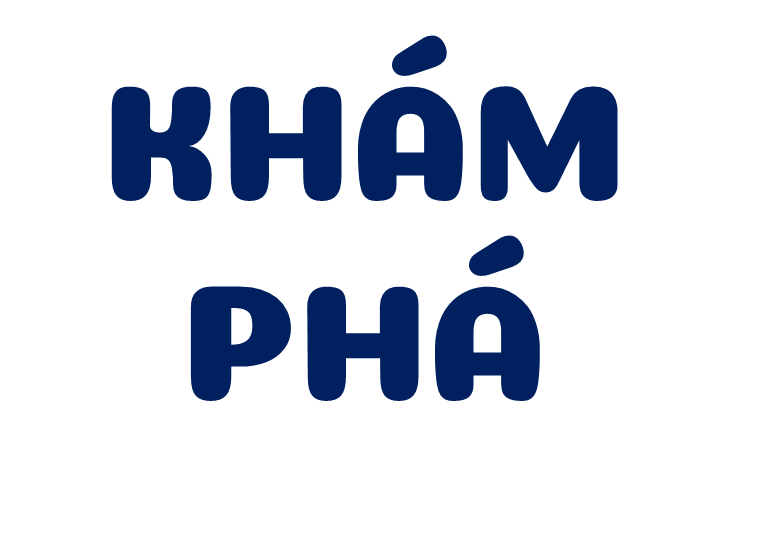 HOẠT ĐỘNG 2
Đặc điểm về thiên nhiên
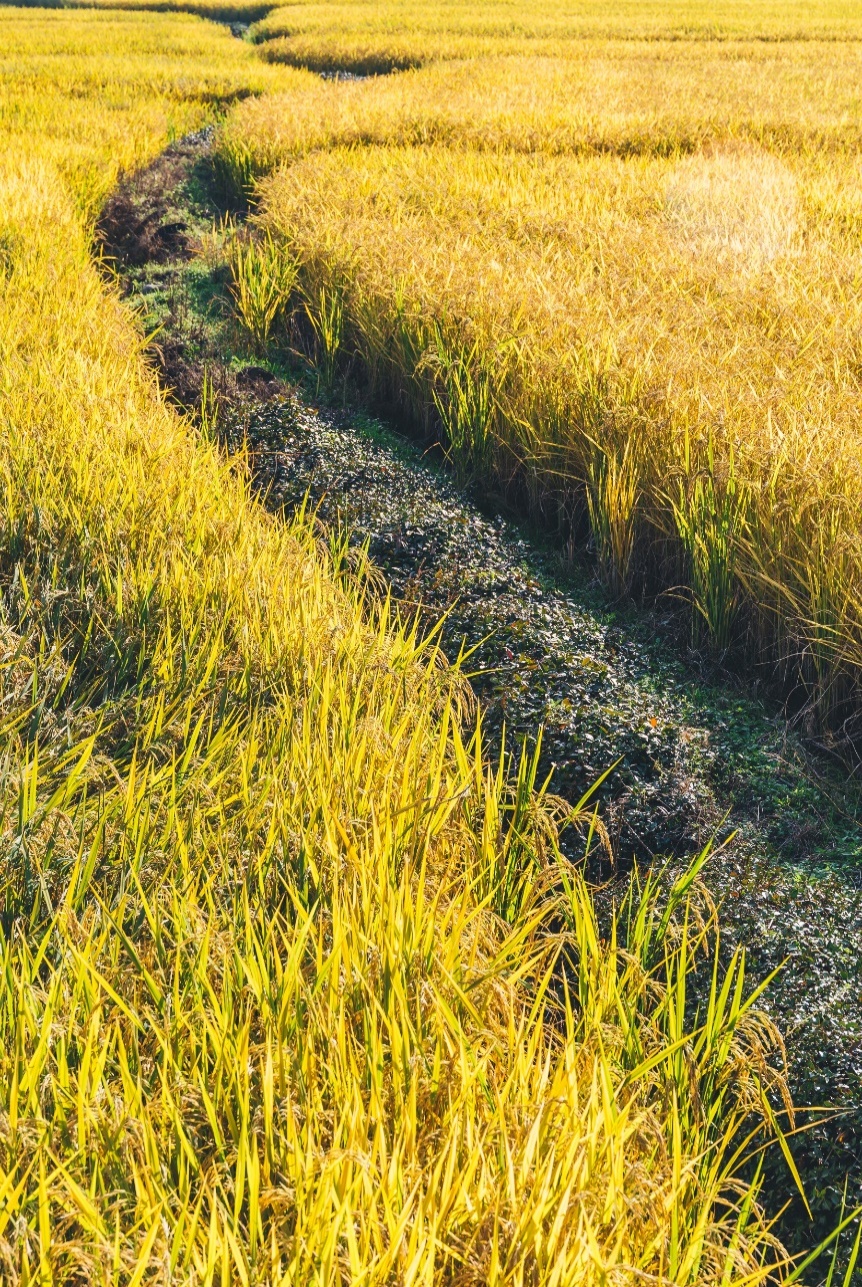 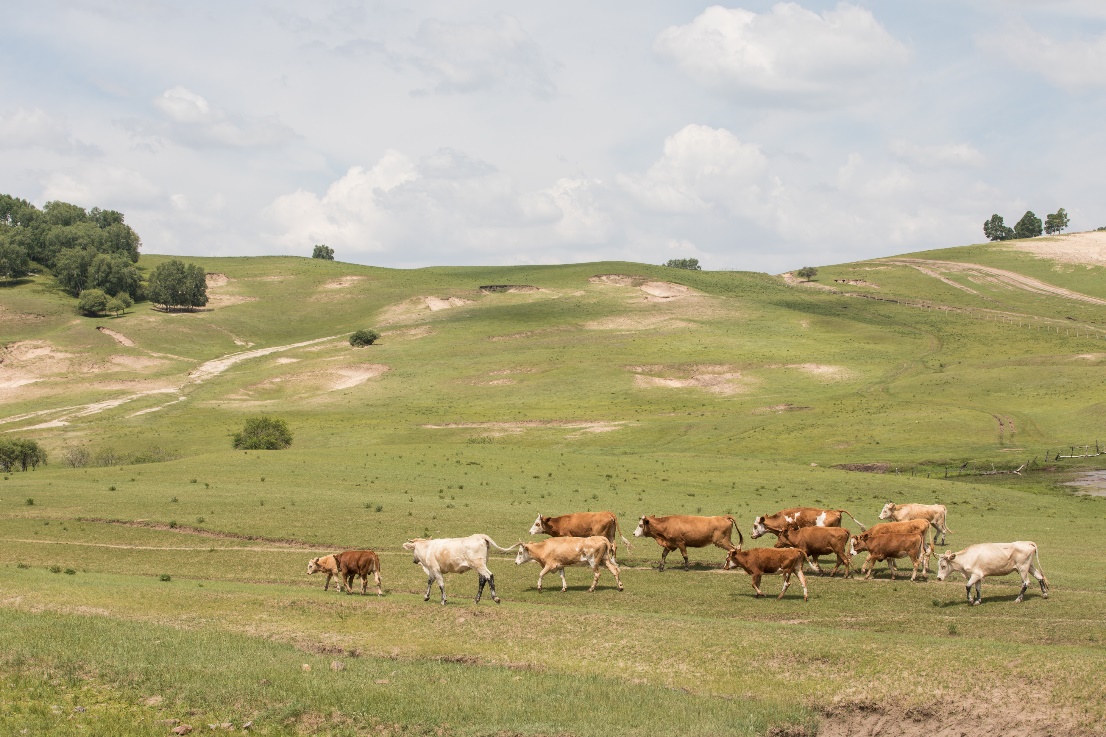 b. Khí hậu
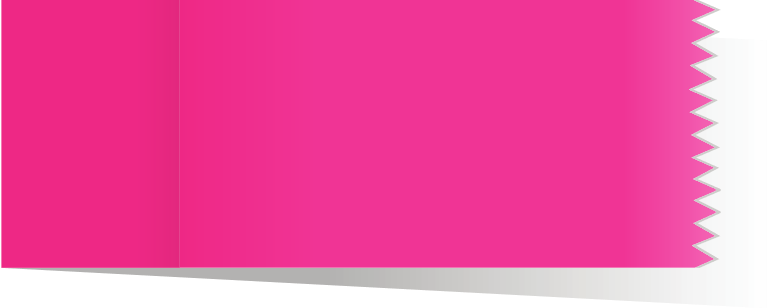 Đọc thông tin, em hãy cho biết:
Nhiệt độ và lượng mưa trung bình năm của vùng Đồng bằng Bắc Bộ?
Vùng Đồng bằng Bắc Bộ có mấy mùa, nêu đặc điểm từng mùa?
Vùng đồng bằng Bắc Bộ có khí hậu nhiệt đới gió mùa với nhiệt độ trung bình năm trên 23 độ C lượng mưa trung bình năm từ 1600 mm đến 1800 mm.
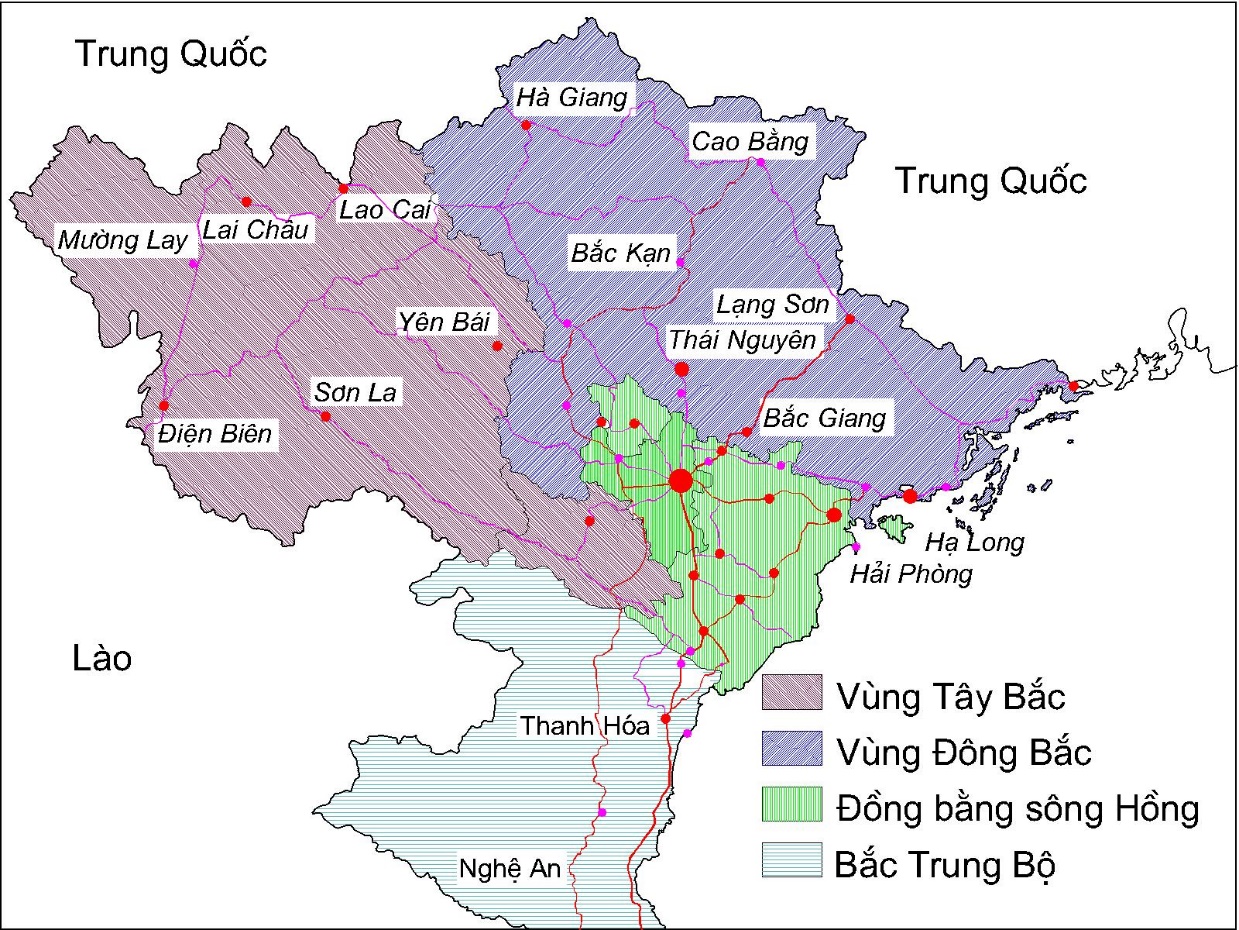 [Speaker Notes: Hương Thảo – Zalo 0972.115.126. Các nick khác đều là giả mạo]
Khí hậu của vùng chia làm hai mùa: mùa đông và mùa hạ.  Mùa đông thì lạnh ít mưa,  mùa hạ thì nóng mưa nhiều
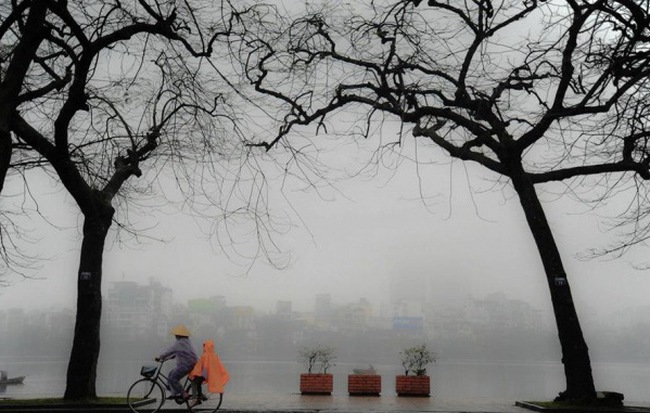 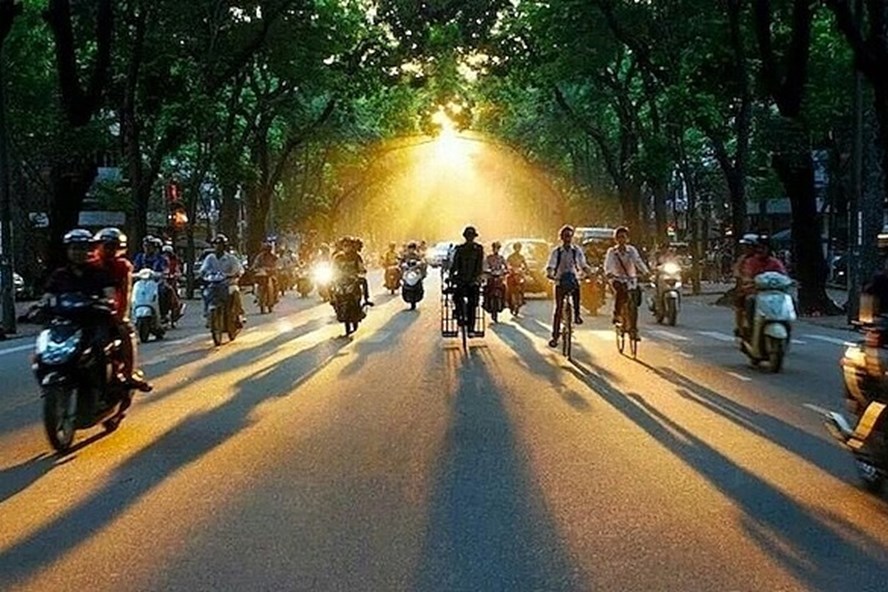 c. Tìm hiểu về sông ngòi
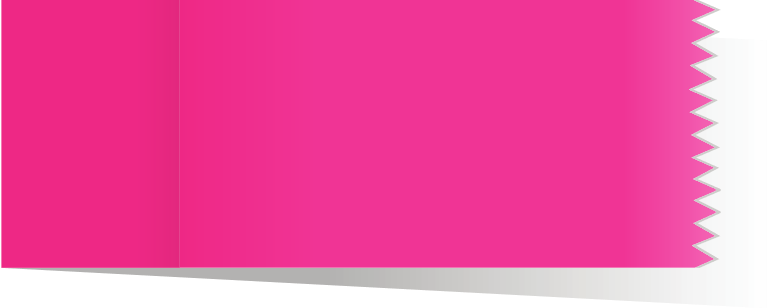 Đọc thông tin và quan sát hình 2, em hãy kể tên và xác định trên lược đồ một số sông lớn ở vùng Đồng bằng Bắc Bộ.
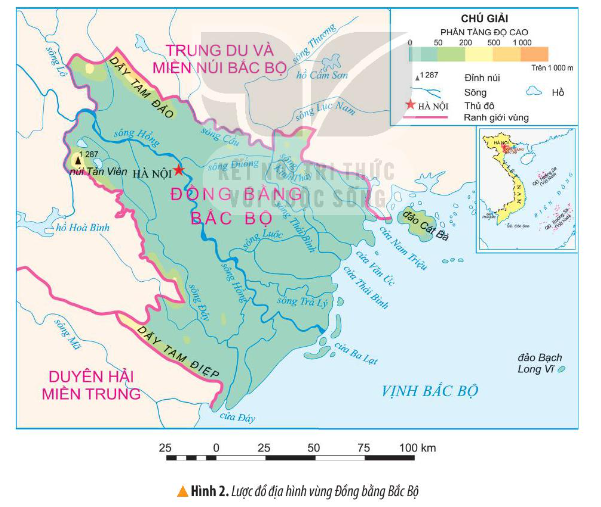 [Speaker Notes: Hương Thảo – Zalo 0972.115.126. Các nick khác đều là giả mạo]
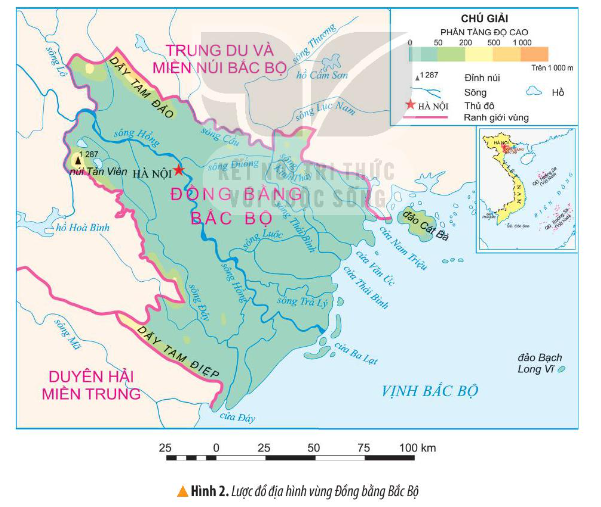 Sông Hồng
Sông Thái Bình
Sông Đáy
Sông Trà Lý
Sông Luộc
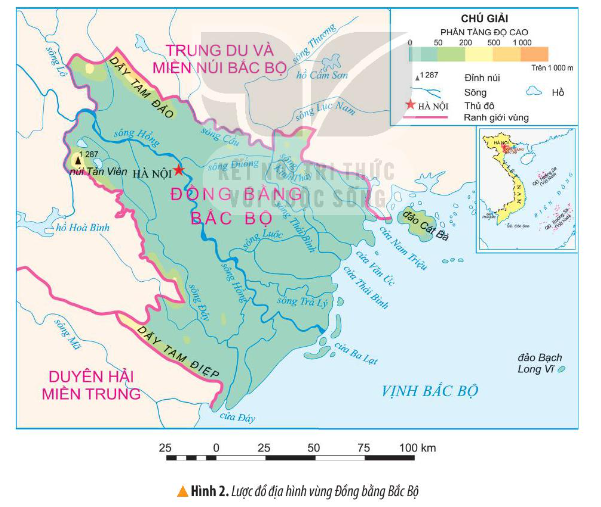 Nhận xét về mạng lưới sông ngòi ở vùng (dày đặc hay thưa thớt mạng lưới sông ngòi tập trung ở từng khu vực hay tỏa khắp vùng)
Vùng có mạng lưới sông ngòi dày đặc tỏa khắp vùng.
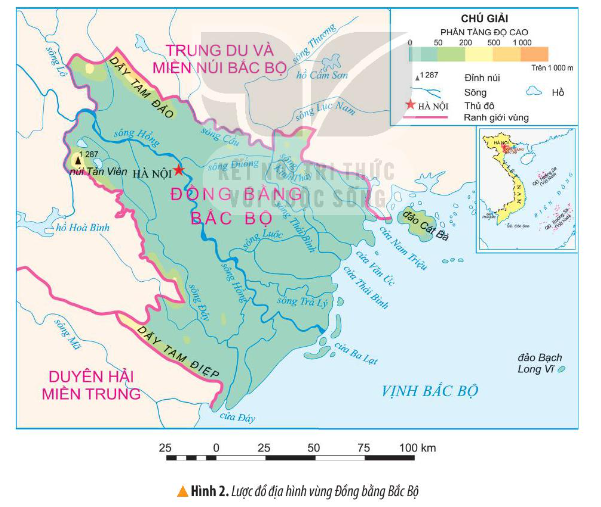 Nêu vai trò của sông ngòi ở vùng?
Sông ngòi cung cấp cho vùng lượng nước và phù sa lớn
d. Tìm hiểu đất và sinh vật
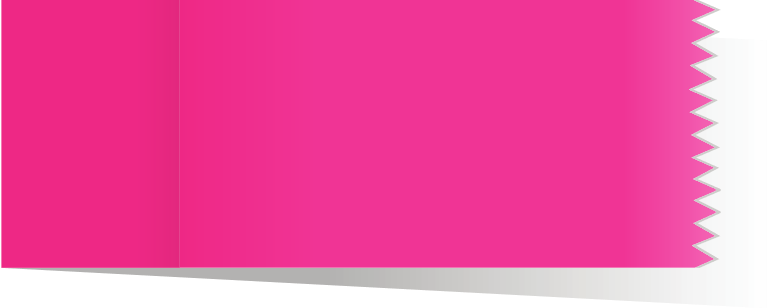 Đọc thông tin và quan sát các hình 4, 5, em hãy:
- Cho biết tên loại đất chính ở vùng Đồng bằng Bắc Bộ.
- Nêu đặc điểm của sinh vật tự nhiên ở vùng Đồng bằng Bắc Bộ.
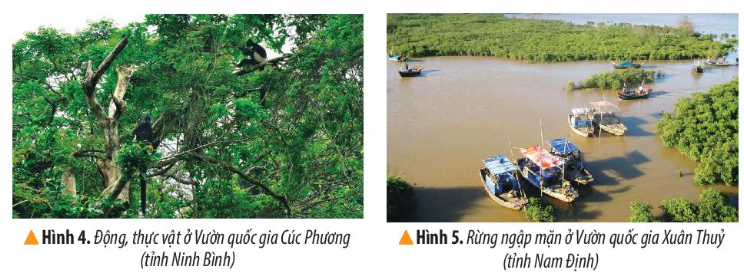 Vùng đồng bằng Bắc Bộ chủ yếu là đất phù sa
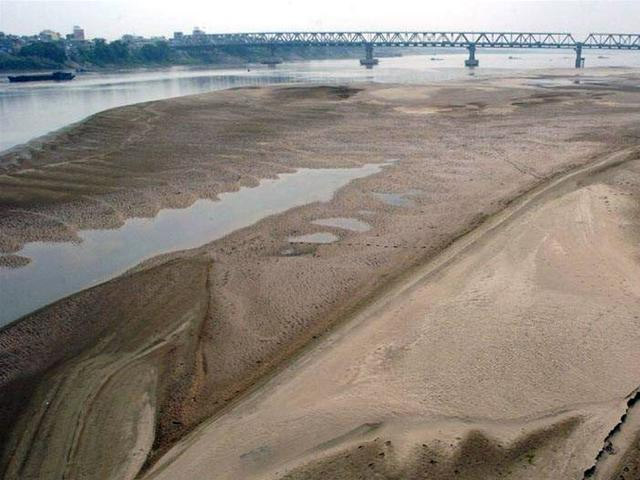 Sinh vật tự nhiên của vùng đất rất phong phú nhưng chịu tác động mạnh mẽ bởi con người. Hiện nay nhiều loài động vật thực vật tự nhiên được bảo vệ trong các khu bảo tồn thiên nhiên vườn (vườn quốc gia khu dự trữ sinh quyển).
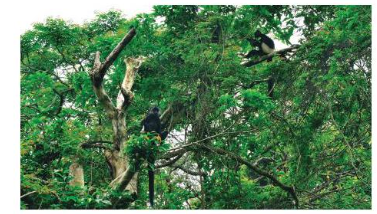 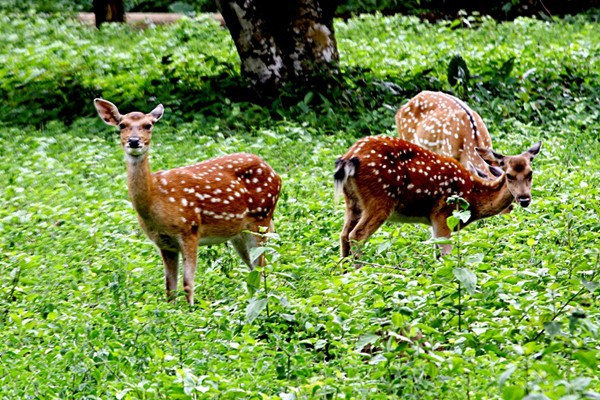 [Speaker Notes: Hương Thảo – Zalo 0972.115.126. Các nick khác đều là giả mạo]
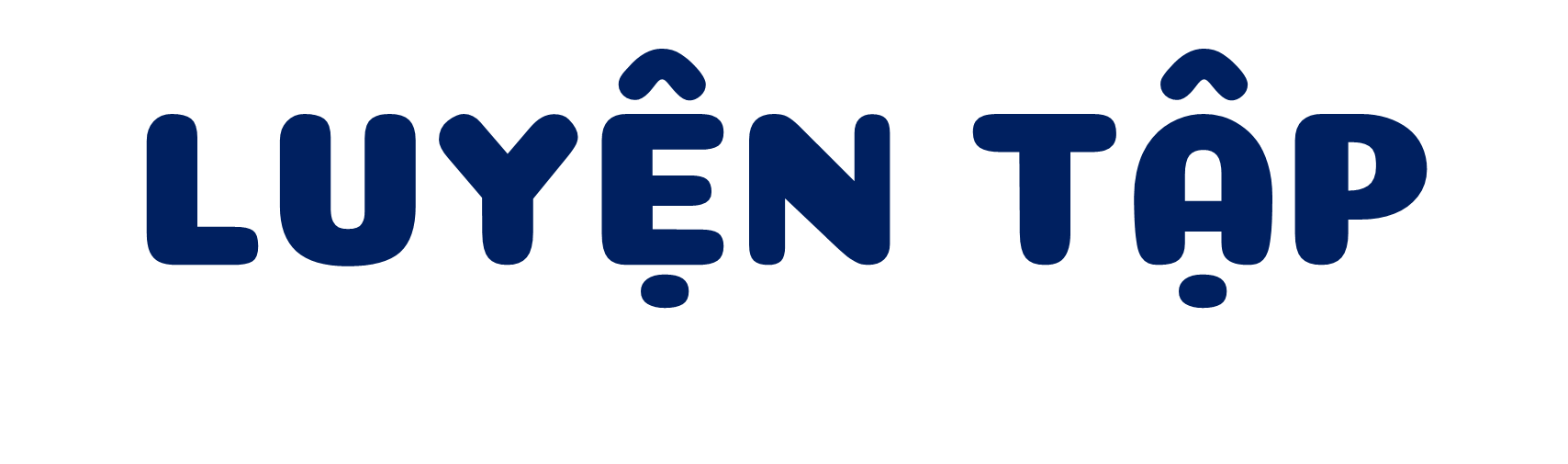 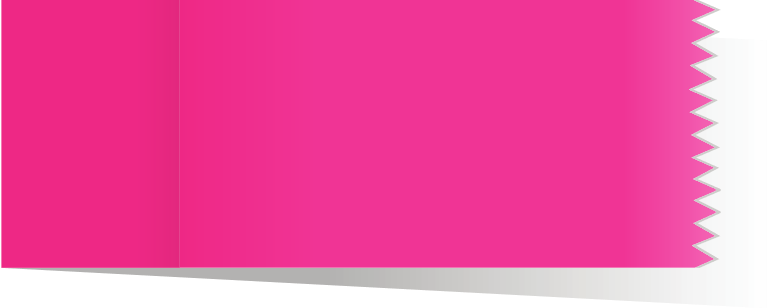 Hoàn thành bảng sau
ĐẶC ĐIỂM, ẢNH HƯỞNG CỦA YẾU TỐ TỰ NHIÊN VÙNG ĐỒNG BẰNG BẮC BỘ ĐỐI VỚI ĐỜI SỐNG VÀ SẢN XUẤT
Tương đối bằng phẳng, độ cao trung bình dưới 25m
Có dạng hình tam giác
Khí hậu nhiệt đới gió mùa, 
có một mùa đông lạnh.
Hệ thống sông ngòi dày đặc, 
tỏa khắp vùng.
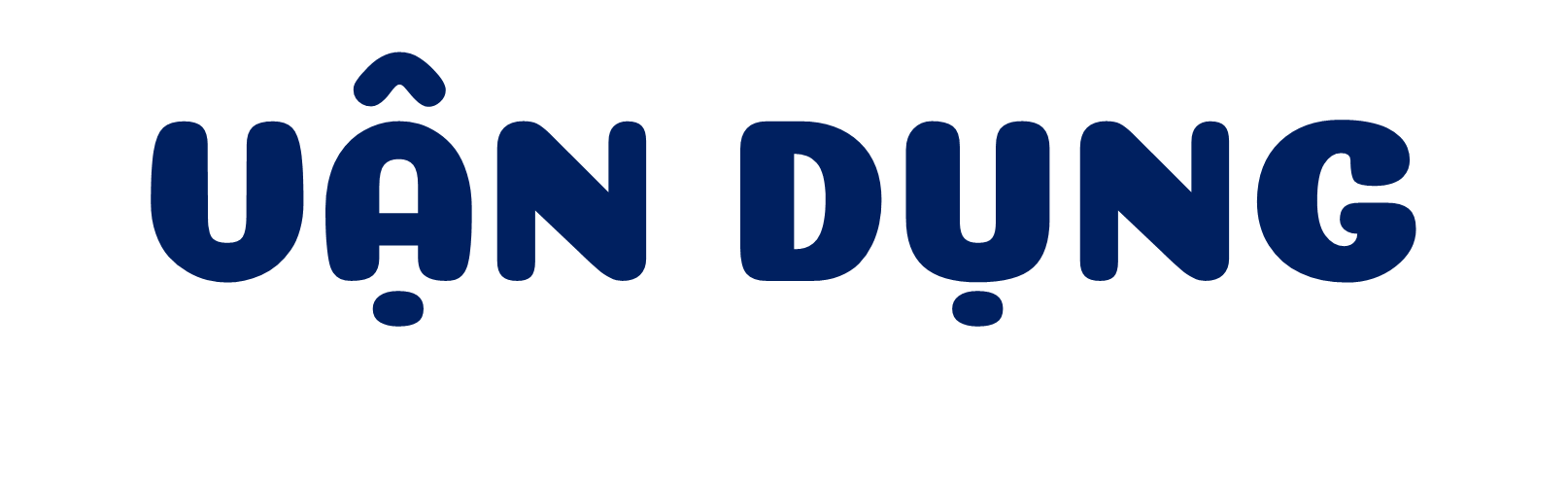 Tìm hiểu viết một dòng sông và viết 3-5 dòng giới thiệu về dòng sông đó
Hoàn thành vào tiết sau
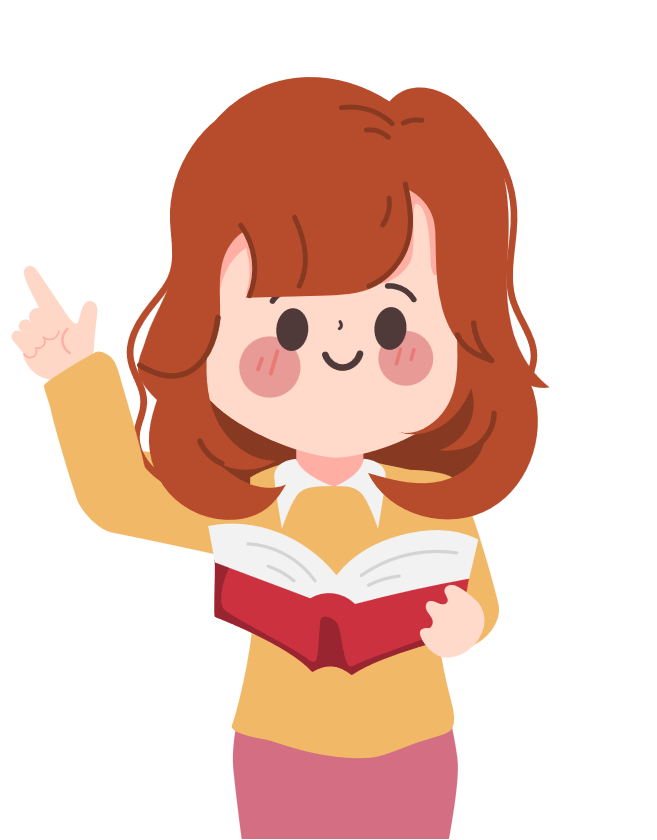 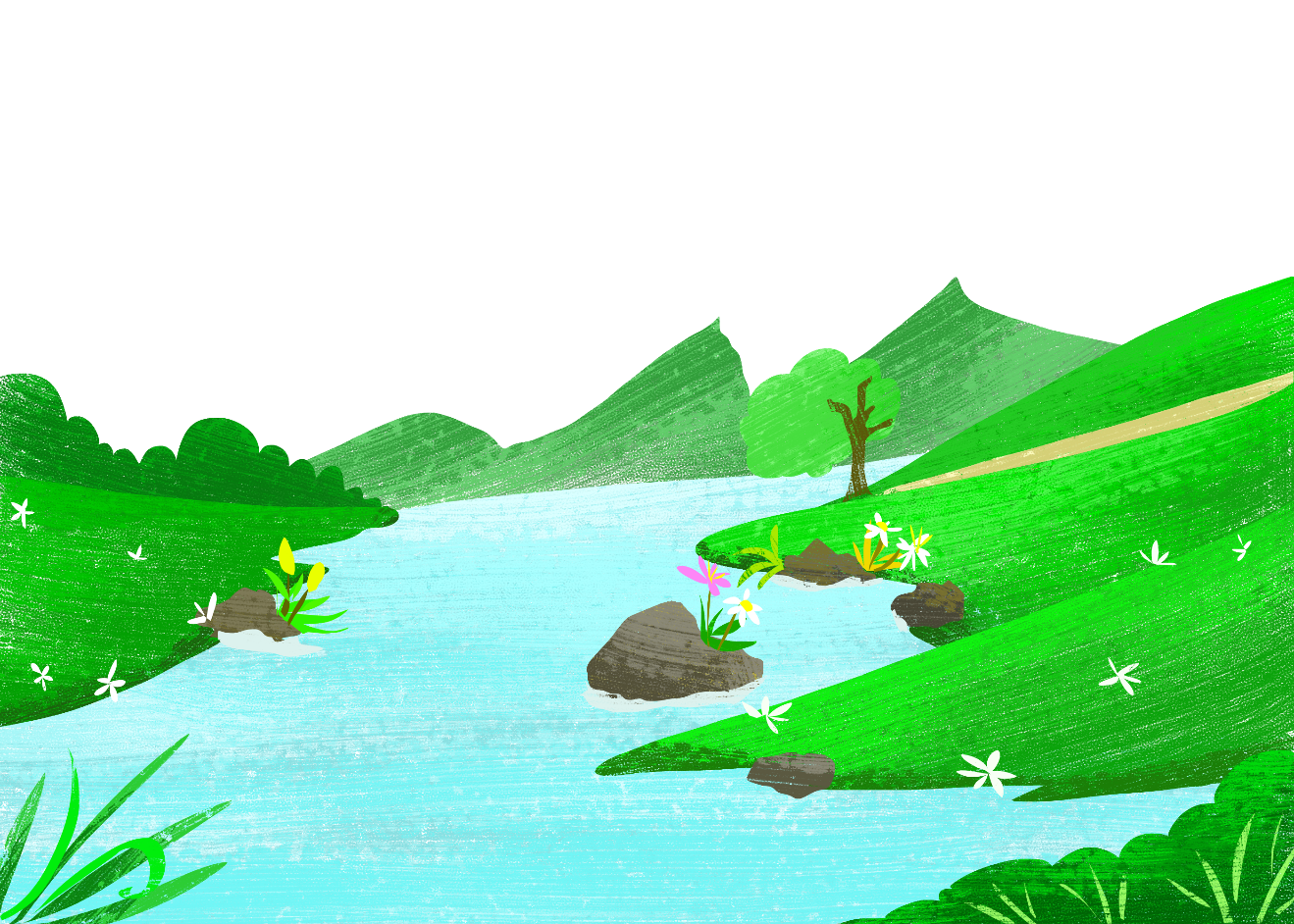 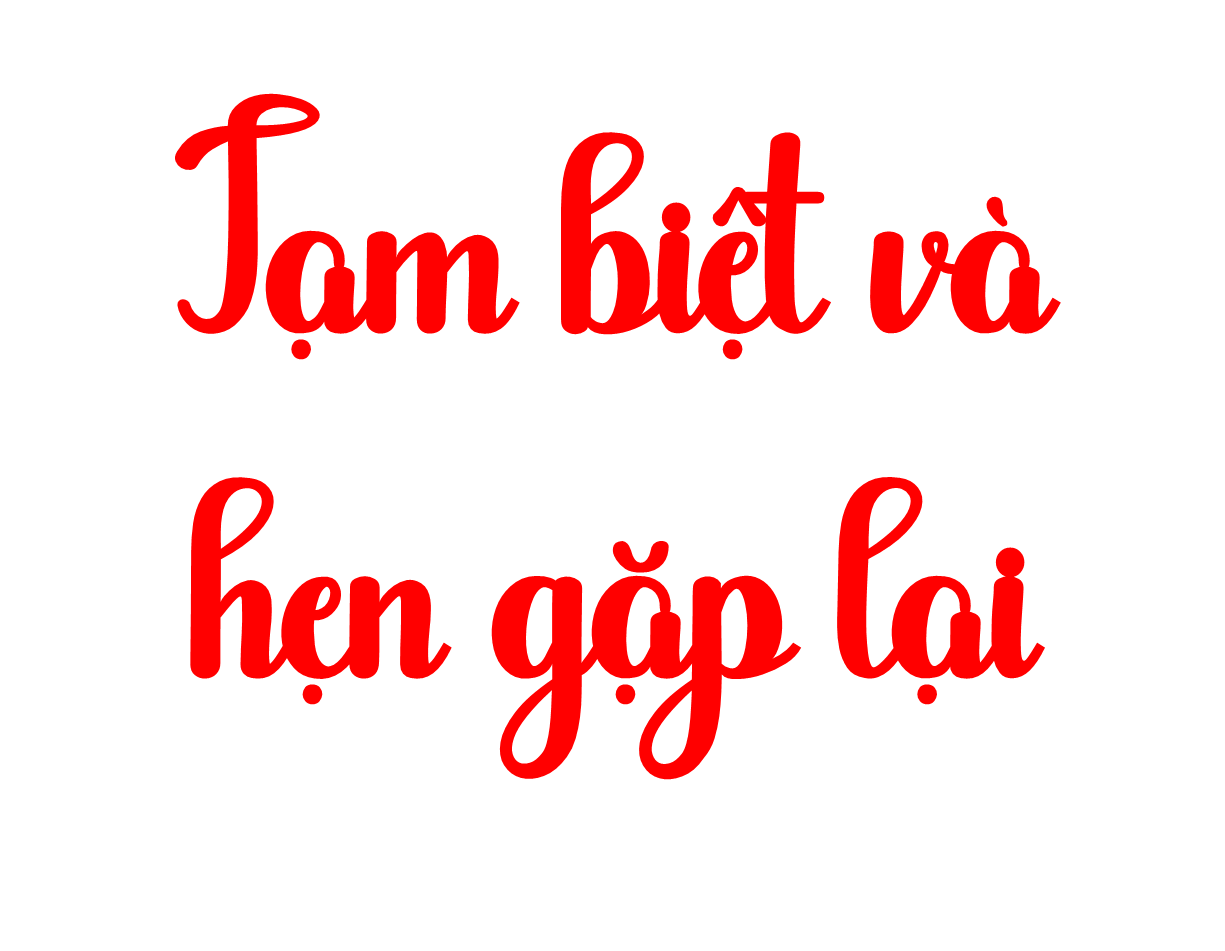 [Speaker Notes: Hương Thảo – Zalo 0972.115.126. Các nick khác đều là giả mạo]